Про приемное родительство: 
отношения без напряжения
Мотивация принятия ребенка в семью
Желание сделать счастливым ребенка
Желание вырвать ребенка из системы
Жалость
Зарок
Быть как все, семья – это дети
Статус 
Религиозные мотивы
Желание спасти брак
Брат/ сестра ребенку (что бы рос не эгоистом)
Страх родить своего ребенка (ОВЗ)
Отсутствие детей – желание стать родителями
Продолжение традиций, рода
Стремление исправить ошибки воспитания
«Пустое» гнезо
«Замена» ребенка
Стакан воды в старости
Партнер для общения
Материальные проблемы
Использование ребенка в качестве рабочей силы, сексуального объекта
Гармоничная мотивация – 25,3%
Желание сделать ребенка счастливым
Желание вырвать ребенка из системы
Жалость
Зарок, желание «вырвать» из системы
Так получилось
Быть как все, семья – это дети
Статус 
Религиозные мотивы
Желание спасти брак
Брат/ сестра ребенку (что бы рос не эгоистом)
Страх родить своего ребенка (ОВЗ)
Отсутствие детей – желание стать родителями
Продолжение традиций, рода
Стремление исправить ошибки воспитания
«Пустое» гнездо
«Замена» ребенка
Стакан воды в старости
Партнер для общения
Материальные проблемы
Использование ребенка в качестве рабочей силы, сексуального объекта
Мне есть чем поделиться (временем, заботой, финансами и т.д.) и я хочу это сделать для 
                                           ребенка из системы, 
                                         я не жду ничего взамен
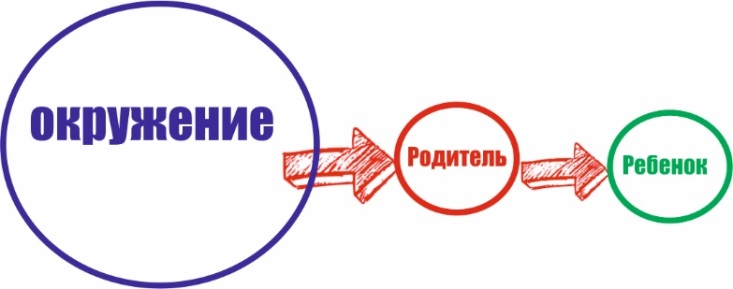 Альтруистическая мотивация – 11,5%
Мне так жаль этих детей, не могу смотреть на детские дома
Социальная мотивация – 26,4%
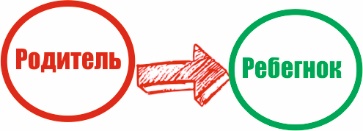 У всех есть дети, а у нас?
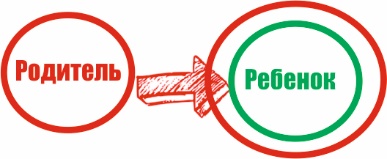 Эгоцентрическая мотивация – 13,8 %
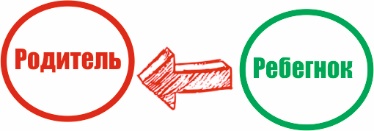 Как мне одиноко
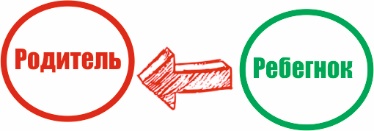 Материальная мотивация мотивация – 8%
А ведь это выгодно
Мотивация принятия ребенка в семью
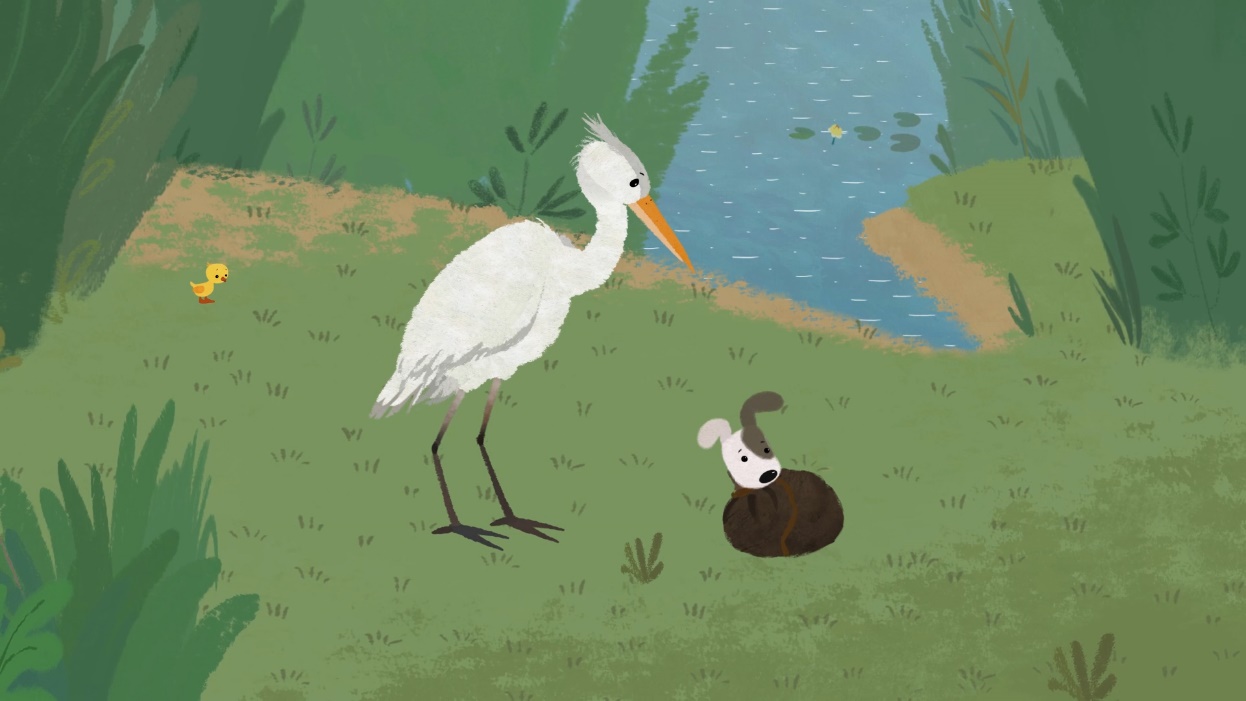 Мотивация меняется
Оценка ресурсов и рисков
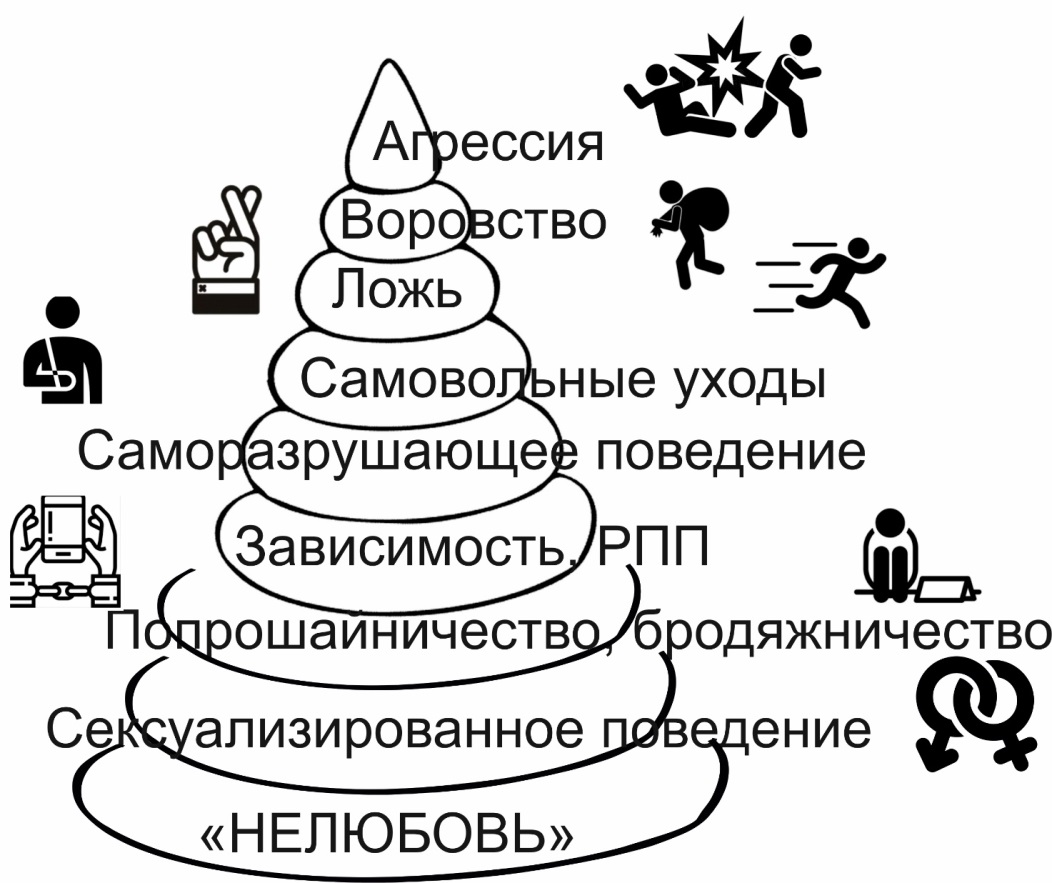 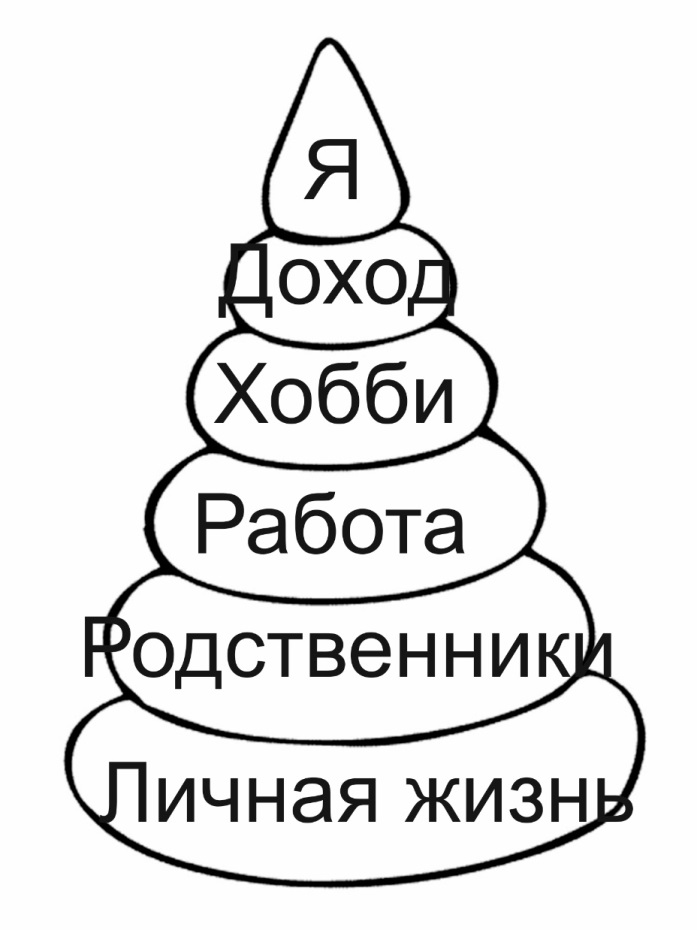 Травма
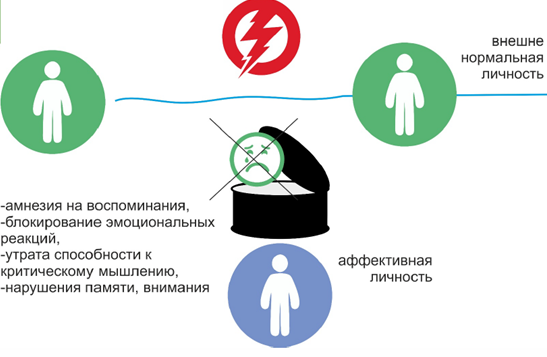 Мы не можем ИЗМЕНИТЬ ситуацию, 

Мы не можем СМИРИТЬСЯ с ней

Пережить горе – это испытать и преодолеть соответствующие реакции
Памятование, а не забвение (Ф.Е.Василюк)
Нарушение привязанности
Робкие, неуверенные взрослые / пренебрегающие / (опыт насилия, пренебрежения)
Ровные отношения с ребенком, эмоциональное принятие
Непоследовательный взрослый
Избегающий или гиперстимулирующий взрослый
1
2
3
4
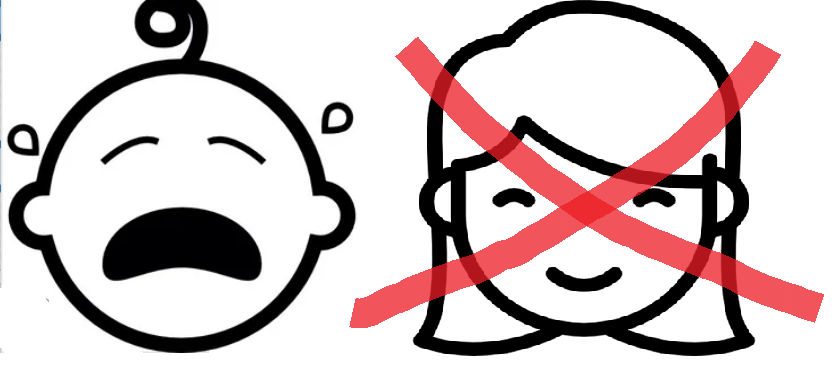 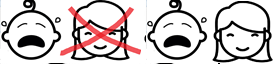 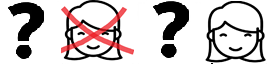 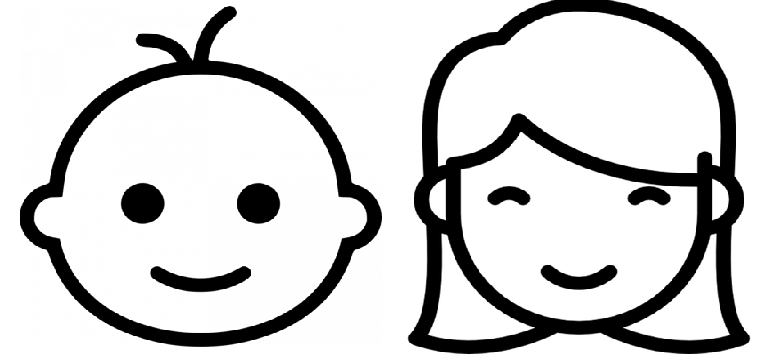 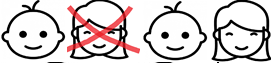 Тревожная привязанность  Дети испытывают стресс от разлуки, тяжело утешаются при появлении взрослого, цепляются за него
Дезорганизованная привязанность
У детей нет предсказуемой реакции на разлуку. Смешиваются паттерны избегания и цепляния.
Надежная привязанность / безопасная
Дети страдают от разлуки, но утешаются, когда родители рядом
Избегающая привязанность  
Дети не стресс от разлуки, при возвращении родителей игнорируют или избегают
Модели привязанности в рамках нормативных отношений
Неадаптивная модель
Жестокое обращение: сочетание избегающего и амбивалентного поведения, избегающего и дезорганизованного поведения + неадекватные аффекты и неверные социальные представления
Дошкольники: навязчивое приспособление + избегание; агрессивное / беспомощное поведение
Школьный возраст: наказывающее поведение
Подростковый возраст: уход в себя +
Комплекс супермена
Нарушение баланса «даю-беру»
Опасность!!!
сдвигается точка нормы
Нет интереса, нет сил, нет чувств
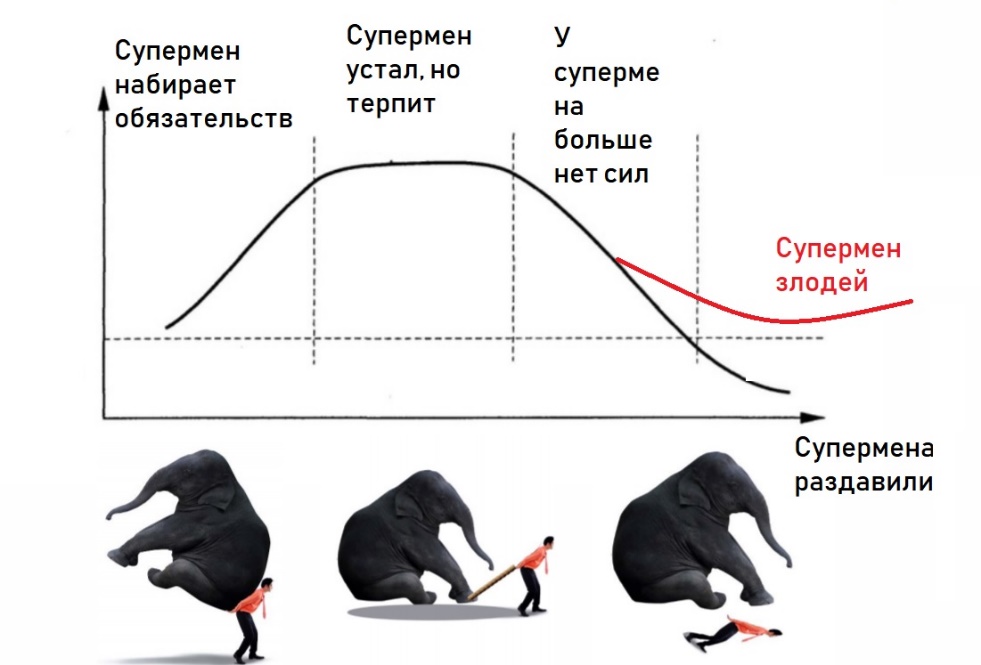 Они все сами виноваты,   
        так им и надо
САМОПОМОЩЬ
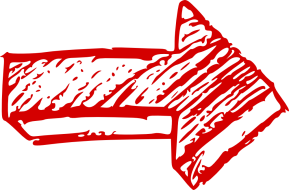 ПОМОЩЬ
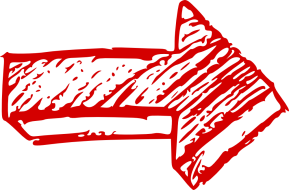 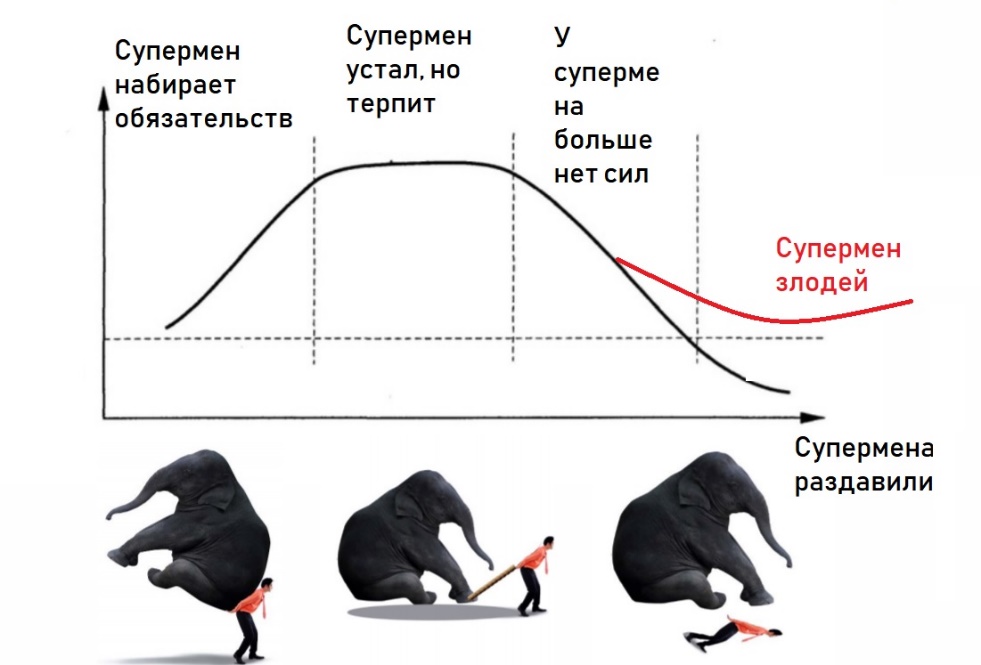 Список литературы
Китаев-Смык Л.А. Психология стресса. — М.: Наука, 1983. — 386 с.
Н.А. Палиева, В.В. Савченко, Г.Н. Соломатина. Мотивация принятия приемного ребенка в замещающую семью
Петрановская Л.А. Супермен устал https://philanthropy.ru/analysis/2018/06/28/64740/ 
Ослон В.Н., Одинцова М.А., Семья Г.В., Зинченко Е.А. Инвариантные и вариантные социально-психологические характеристики успешных замещающих матерей // Психологическая наука и образование. 2021. Том 26. № 6. С. 149–163. doi:10.17759/pse.2021260612 
Ослон В.Н. Дети-сироты в образовательном пространстве России (по результатам опроса регионов o реализации гарантий доступности качественного образования для детей-сирот и лиц из их числа и поддержки их на всех уровнях образования) // Психологическая наука и образование. 2016. Том 21. № 1. С. 146–155. doi:10.17759/pse.2016210113